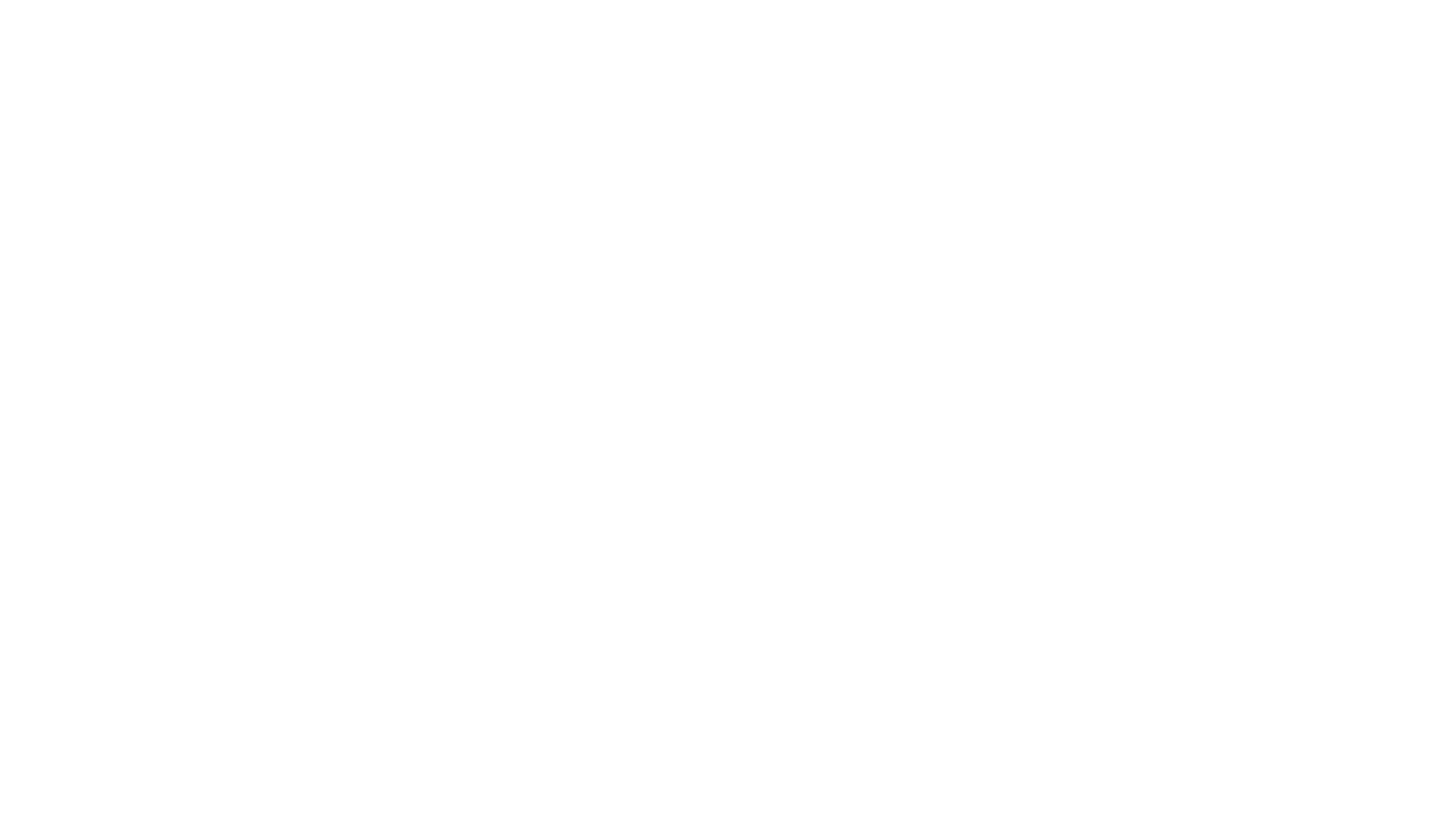 Review
Skill #1: Call a Truce on Throwing Verbal Bombs
Words have power to heal or to hurt (bombs vs. balms)
Skill #2: Tear Down Emotional Walls
Through apology and forgiveness
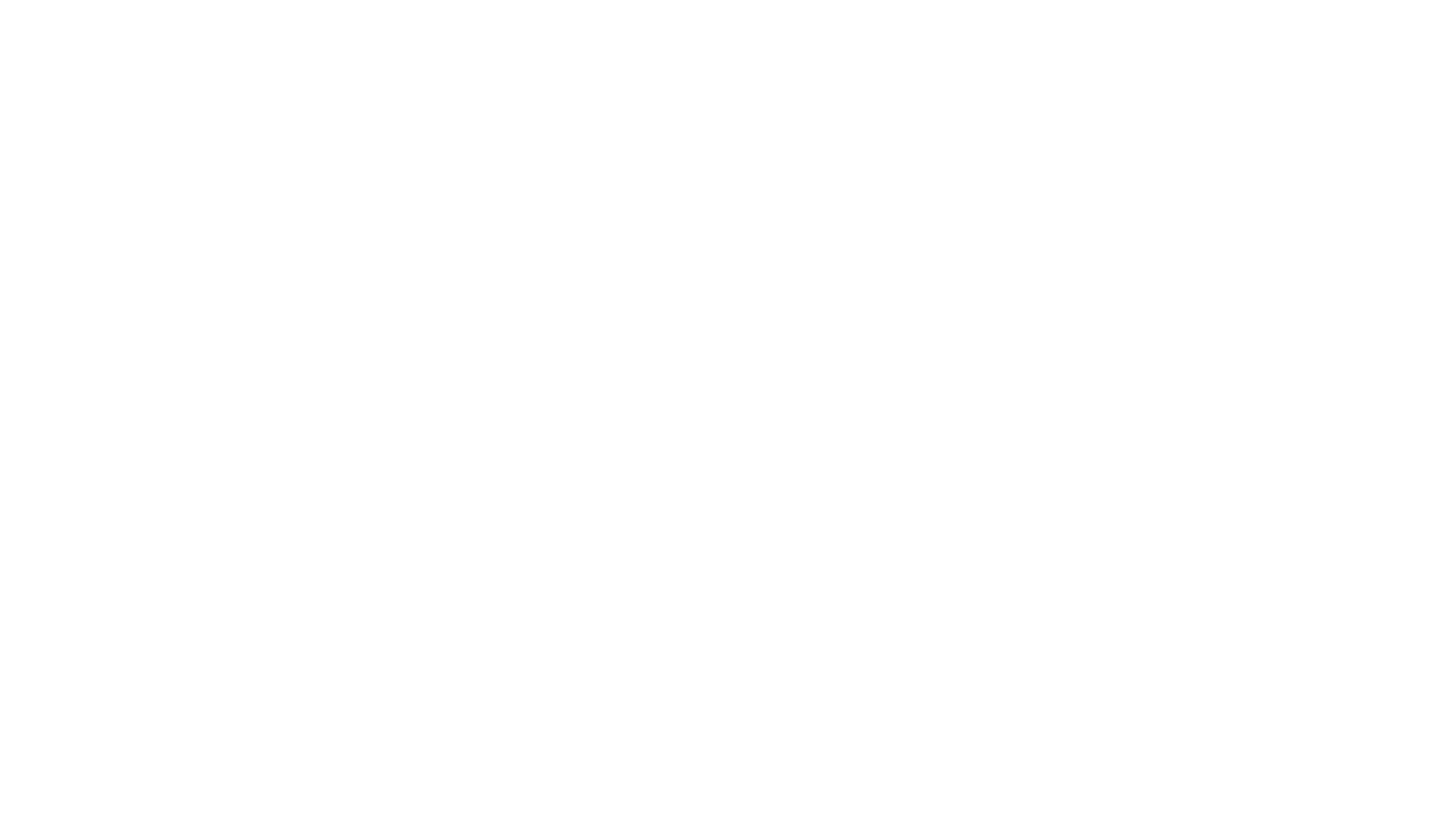 Review
Skill #3: Discover and Speak Each Other’s Love Language
Words of affirmation, quality time, receiving gifts, acts of service, physical touch 
To determine someone’s love language, observe their behavior, complaints, and requests
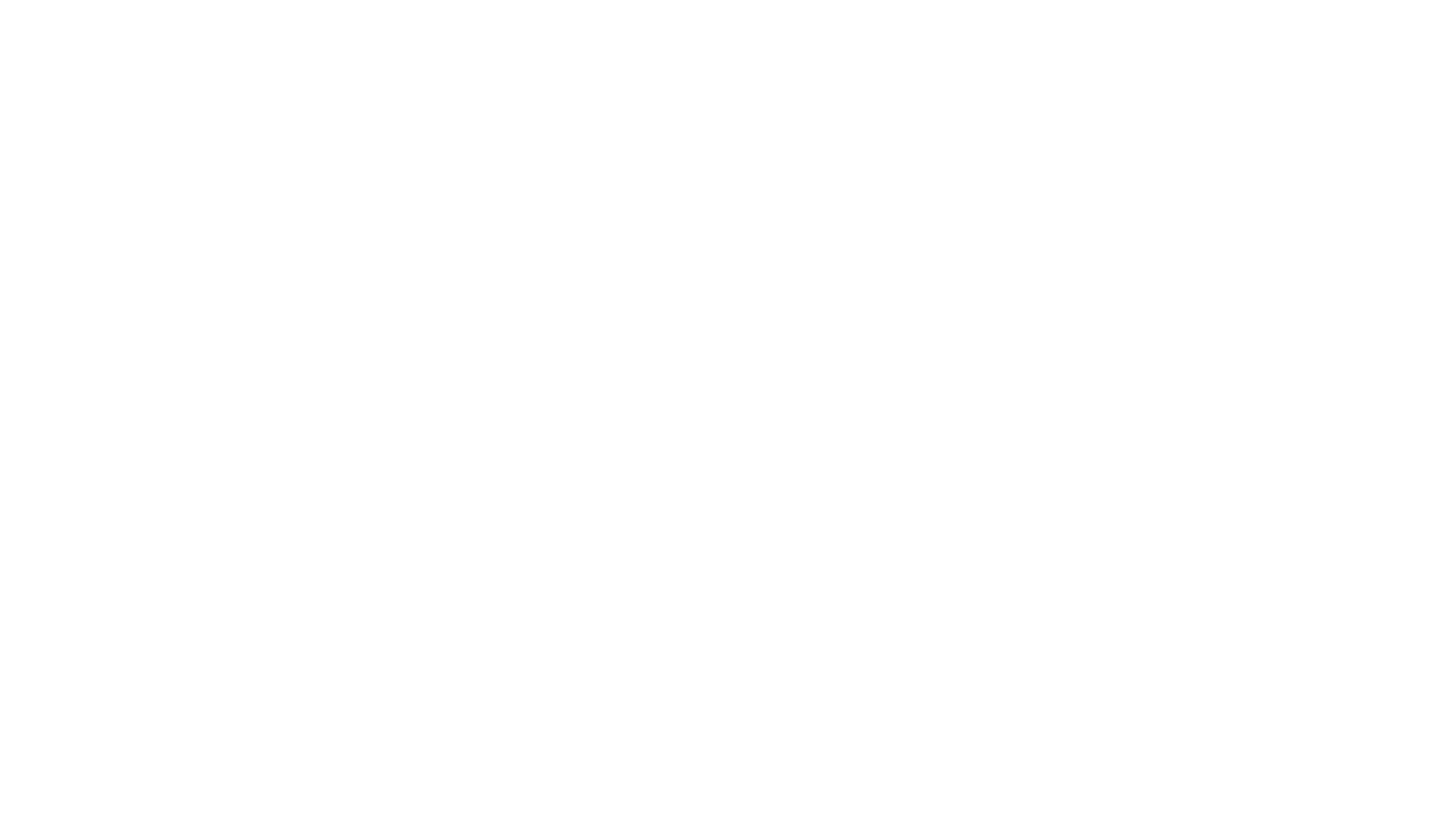 Ecclesiastes 4.7-12
7Again, I saw vanity under the sun: 8the case of solitary individuals, without sons or brothers; yet there is no end to all their toil, and their eyes are never satisfied with riches. “For whom am I toiling,” they ask, “and depriving myself of pleasure?” This also is vanity and an unhappy business.
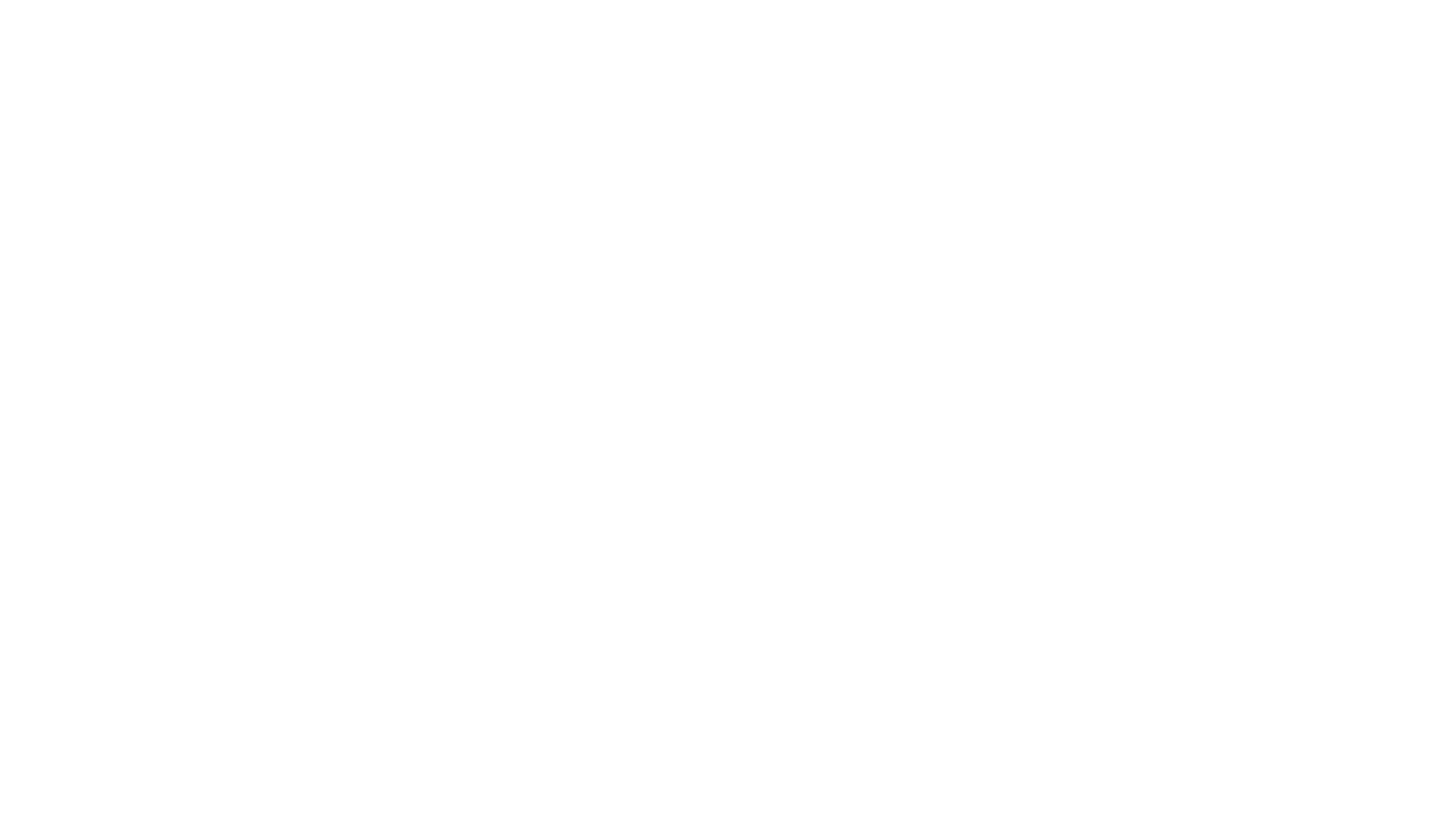 Ecclesiastes 4.7-12
9Two are better than one, because they have a good reward for their toil. 10For if they fall, one will lift up the other; but woe to one who is alone and falls and does not have another to help. 11Again, if two lie together, they keep warm; but how can one keep warm alone? 12And though one might prevail against another, two will withstand one. A threefold cord is not quickly broken.
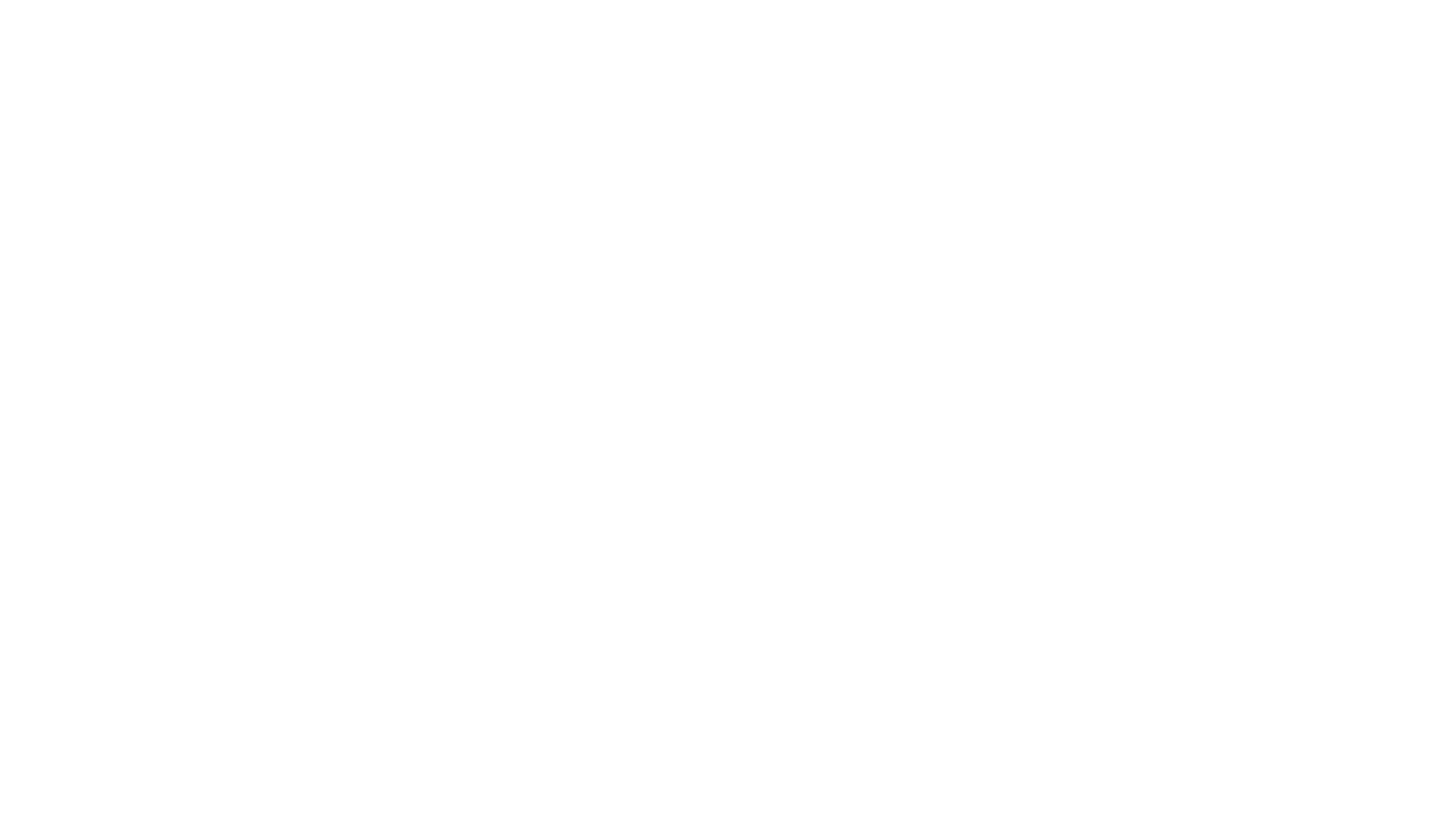 4: Learn the Value of Teamwork
“Marriage is a team sport. Successful couples learn how to work as a team” 
Division of labor/shared tasks changes over time—certainly changed during the pandemic
In an ideal world, this division is based on individual strengths and interests
No one loves to take out the trash! Some things just need to get done!
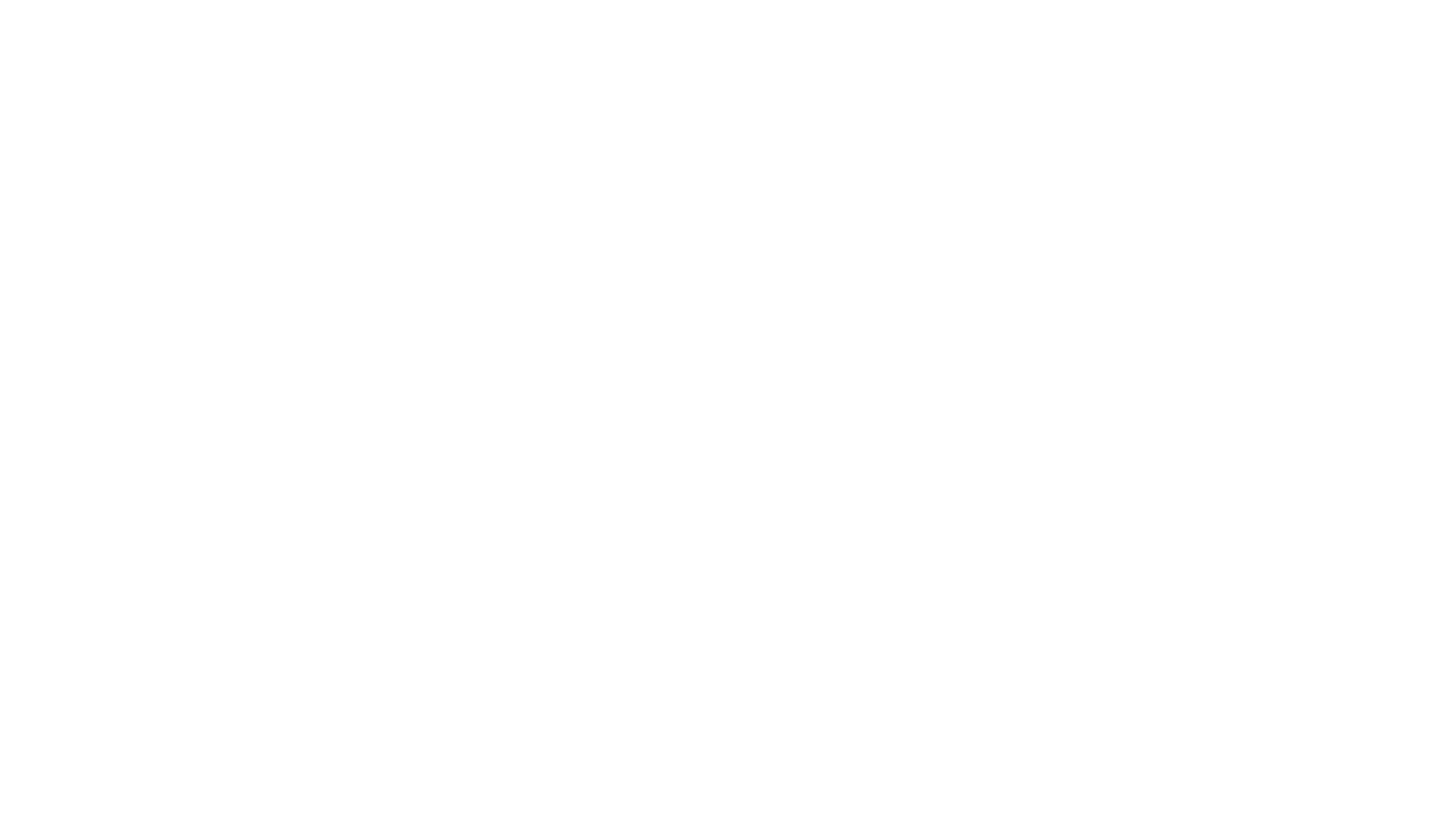 How to Revisit Family Tasks
Begin with questions rather than statements (What stresses you the most, and what can I do to be helpful?)
Evaluate and take into account your personality differences (Morning/night, neat/messy, enneagram number)
Discover your spouse’s passion and help them attain it (“if you could do anything in the world, what would you like to do?”)
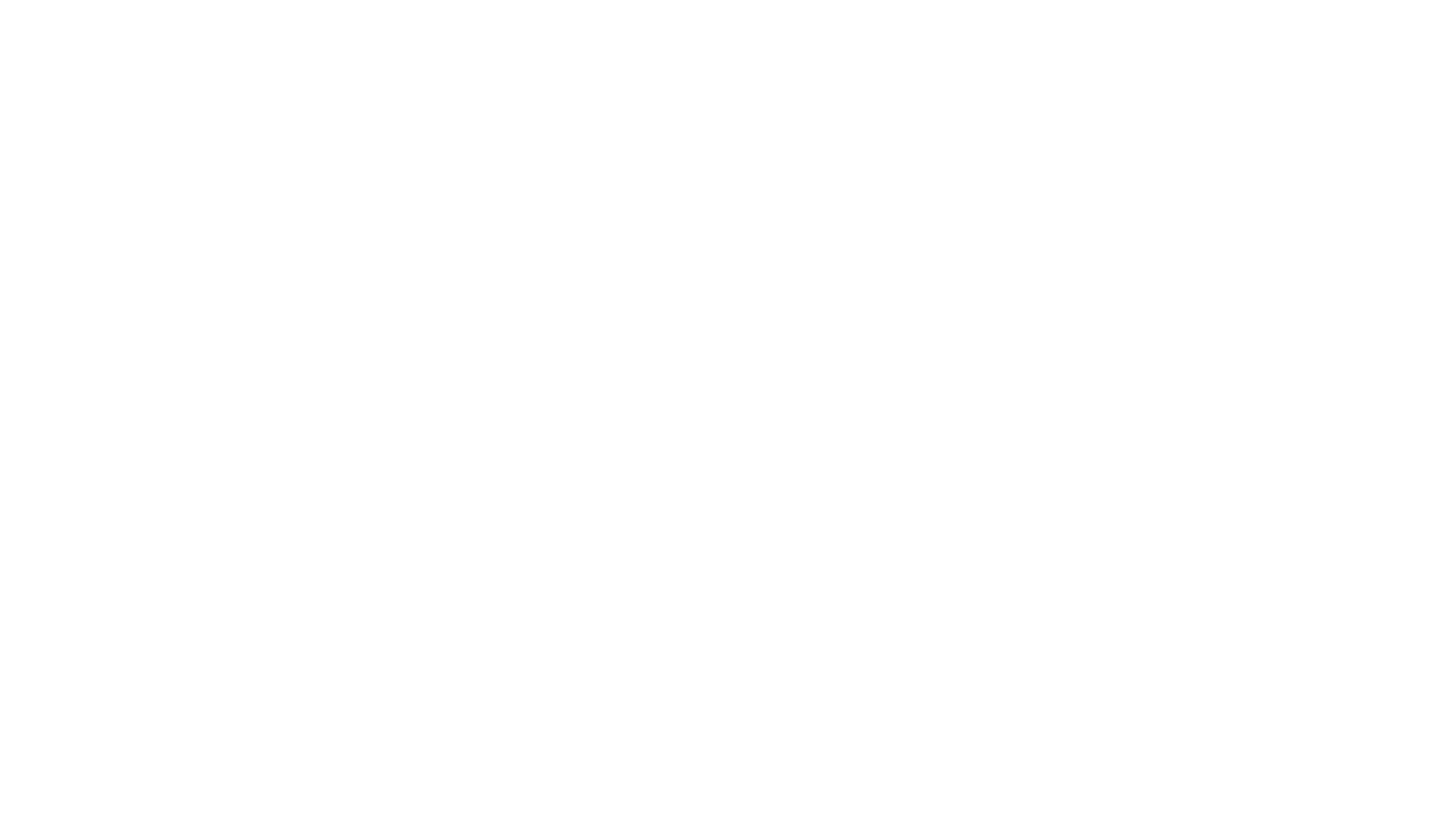 How to Think about Family Tasks (Gottman)
How to share family tasks is a perpetual problem, always shifting/changing 
Try and find what’s good enough for now 
Family work just needs to get done for the good of the order—so that there’s room for dreams and purpose (the rest of life)
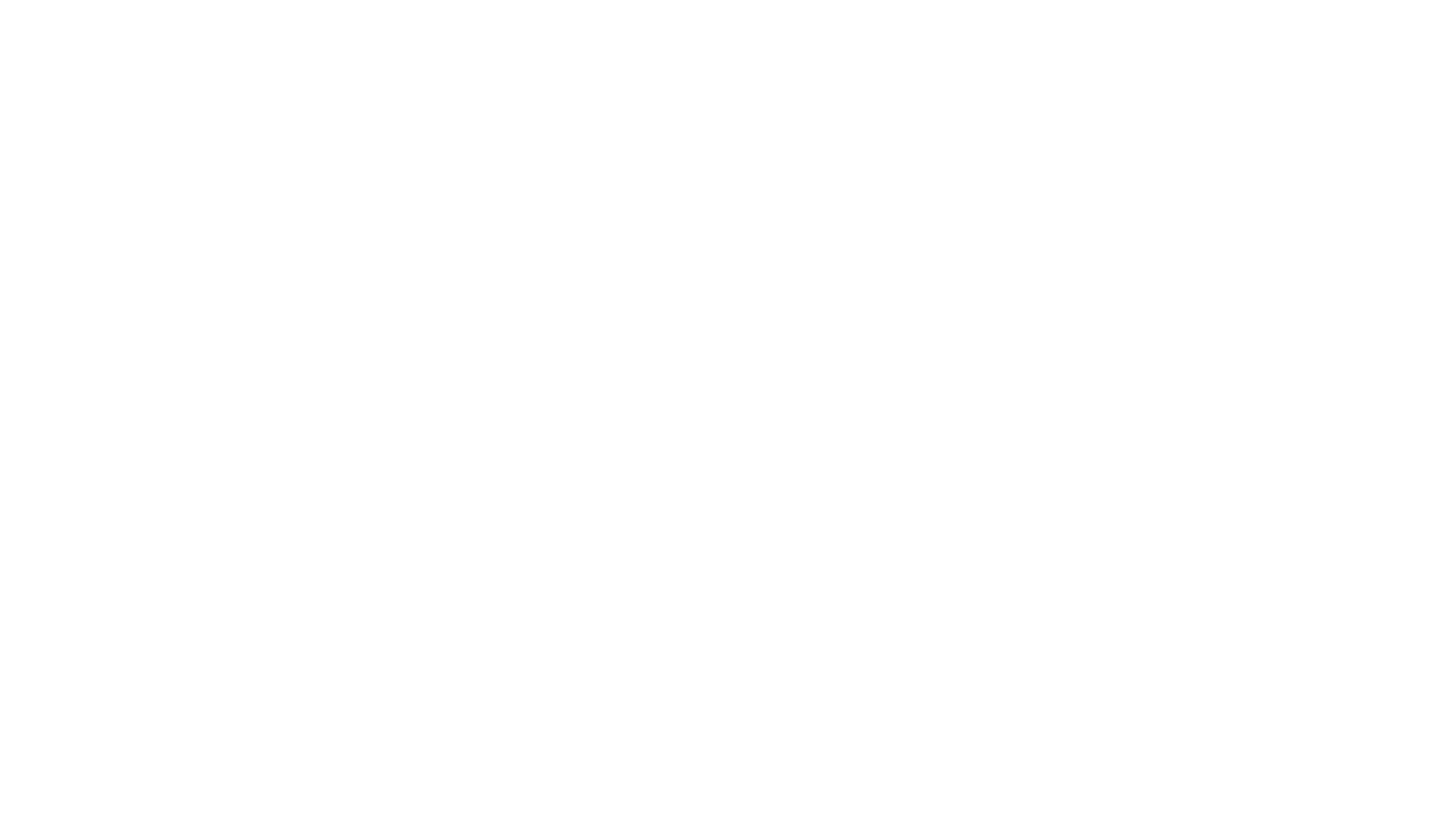 Conversation with your spouse
Ask your partner: what do you find most stressful about our daily life and routines, and what could I do to be helpful? 
What personality differences in your marriage do you find most difficult? How can you use those differences to work for you instead of dividing you? 
Ask your partner: if you could do anything in the world, what would you like to do? What can I do to help you accomplish that dream? 
Are there any roles or responsibilities that need to shift? How can kids help?
Next week (3/7): 
Have a Daily “Sit Down & Listen” Time